Auto Financing
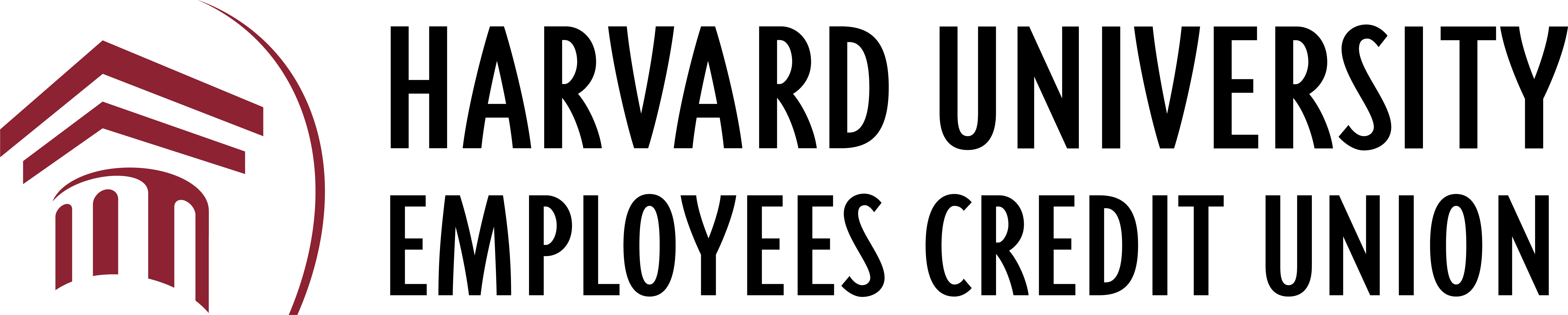 Meet the Hosts
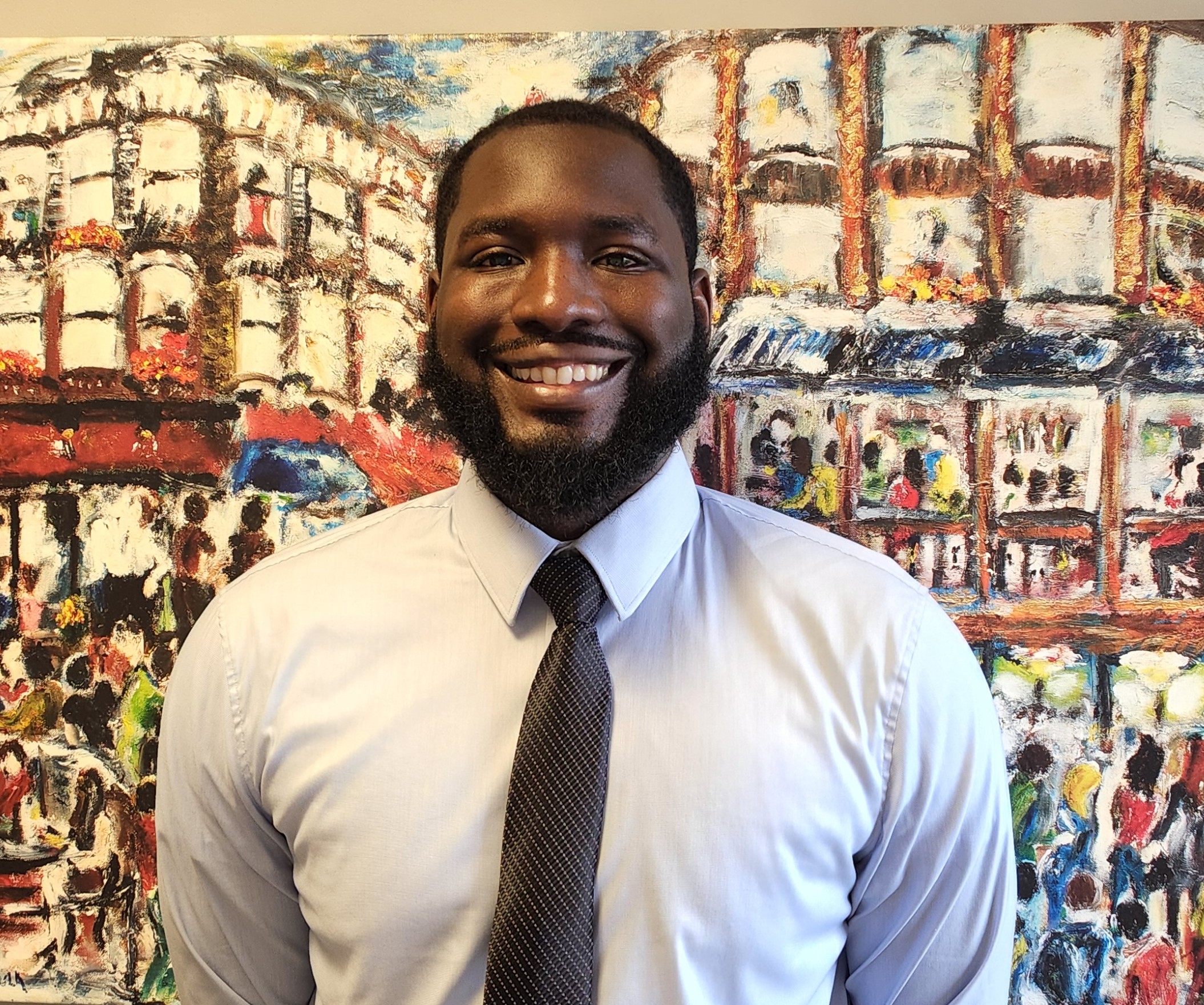 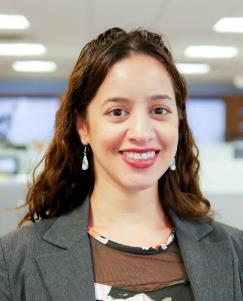 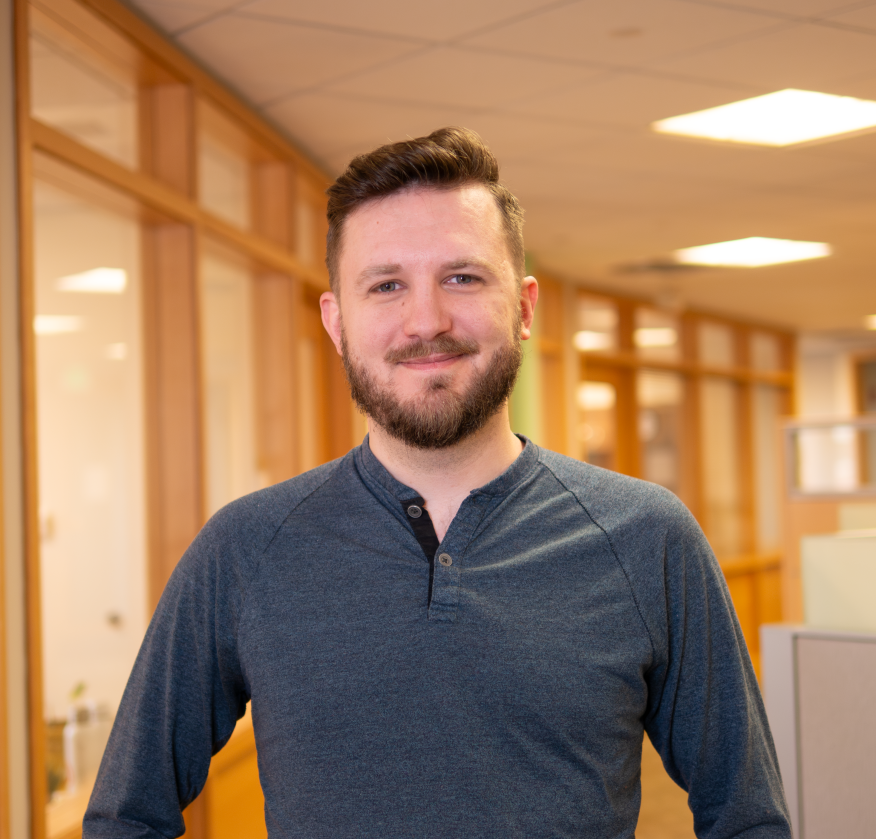 Ty Robinson
Community Engagement Specialist
Terrence Bazile
Community Engagement Specialist
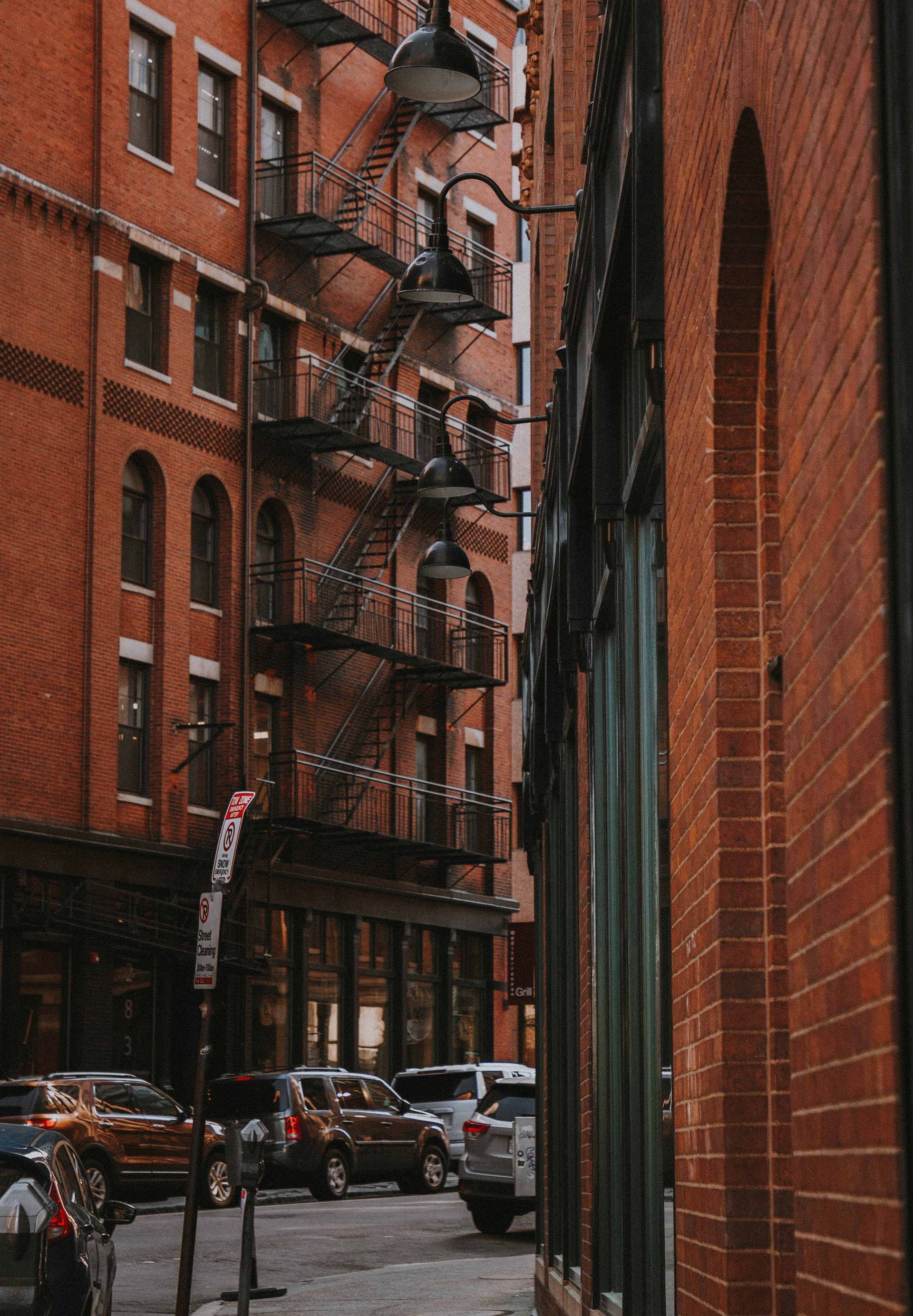 Reducing Background Noise
We’ve muted all attendees to help with audio quality.
Today’s Webinar
Using the “Q&A” Feature
Submit questions at any point. Let’s test it!
Presentation & Recording
The presentation is being recorded and will be posted on our YouTube channel.
Post-Workshop Survey
Take our post-workshop survey and let us know how we did.
No Problem is Too Big or Too Small
Assessment, Short-term Problem Solving and Referral
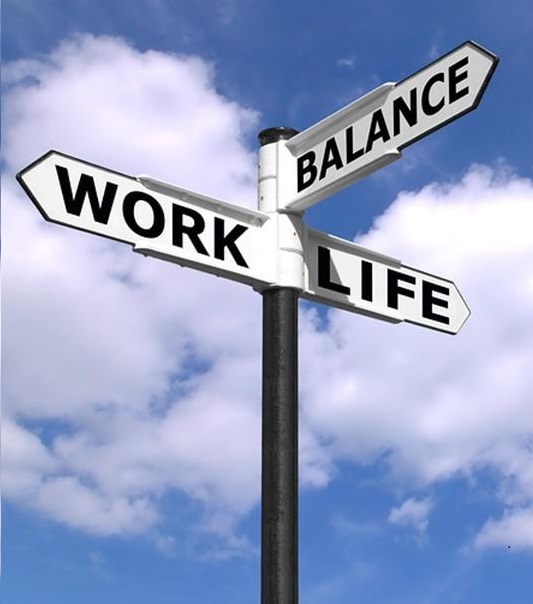 Family & Life
Childcare
Financial 
Eldercare
Legal
Parenting
Lactation
Personal & Well-being 
Stress/Resilience
Depression/Anxiety
Domestic Violence
Grief/Loss
Addictions
Relationships
Workplace
Staff Support During Difficult Times
Manager Consultations
Workplace Issues
Work & Life Webinars / Seminars
866.724.4327 | eap.partners.org
866.724.4327 | eap.partners.org
Better Value
The Credit Union Difference
Better Service
As a not-for-profit, HUECU puts members first in the form of better rates on savings and loans, lower & fewer fees, and more free services and perks.
Better Business Model
Better For the Community
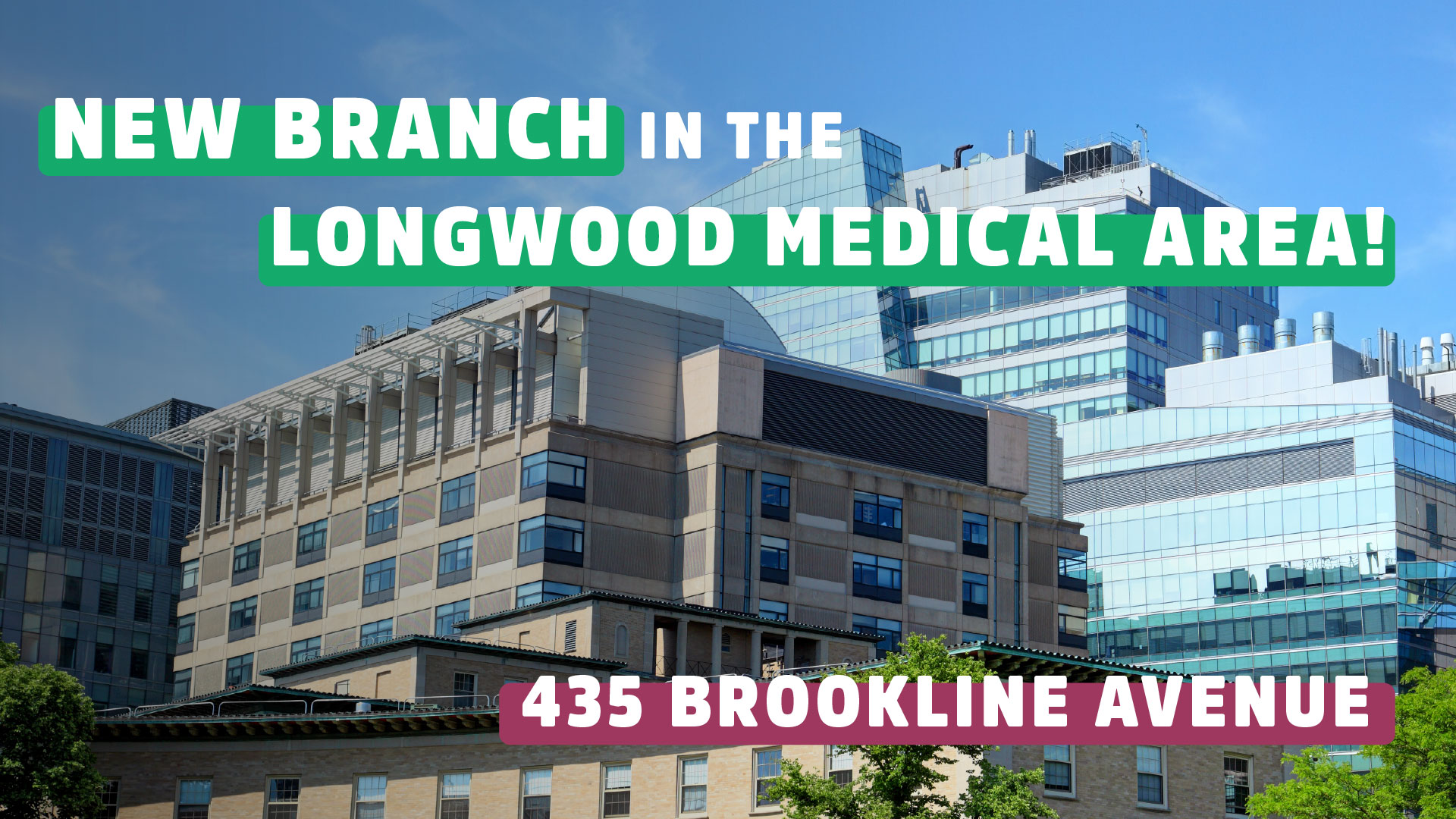 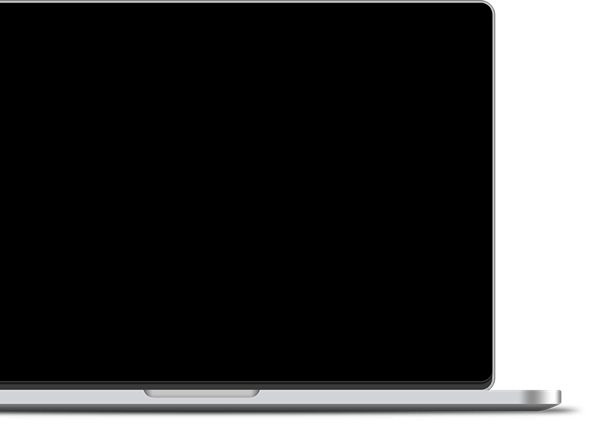 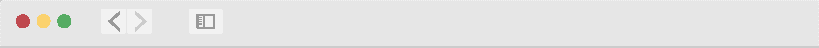 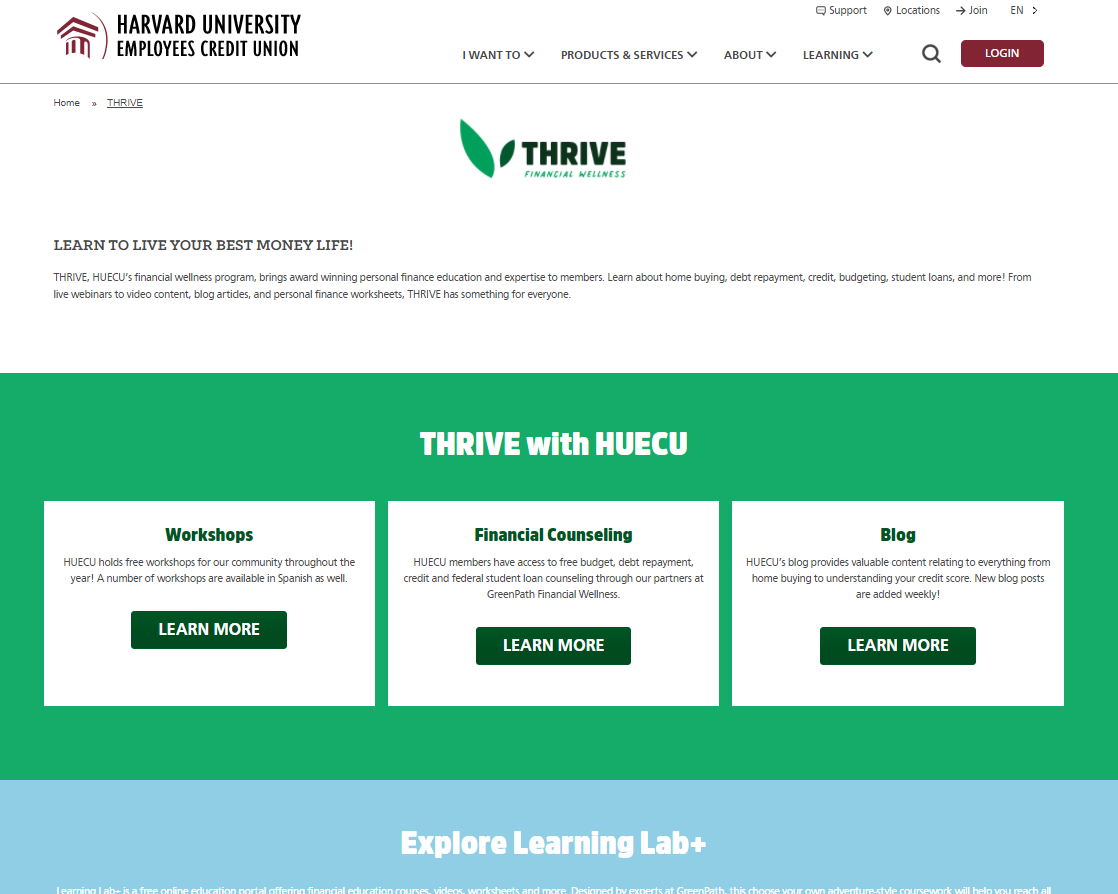 THRIVE Financial Wellness
Free Financial Counseling, Blogs, Workshops, Worksheets, Short Videos, Calculators and online education portal.
HUECU.ORG/THRIVE
[Speaker Notes: I would suggest moving this to the end of the show]
Make a Plan
Lease or Buy?
Advantages of Leasing
Can drive new car every few years
May be lower monthly payment
Lower up-front costs
Disadvantages of Leasing
Vehicle does not belong to you
May be hard to get out of contract
May have to purchase a specific car insurance plan
Pay fees for:
Exceeded mileage limit
Returned condition
Terminating contract early
New or Used?
Advantages of Buying Used
Advantages of Buying New
Reliability
Lower cost
Manufacturer’s warranty
Slower depreciation
Customize
Disadvantages
Disadvantages
Higher cost vehicle and insurance rate
More work to learn car history
Immediate depreciation
Usually limited or no warranty
May have higher maintenance costs
May need replacement sooner
[Speaker Notes: Animate is click for each step]
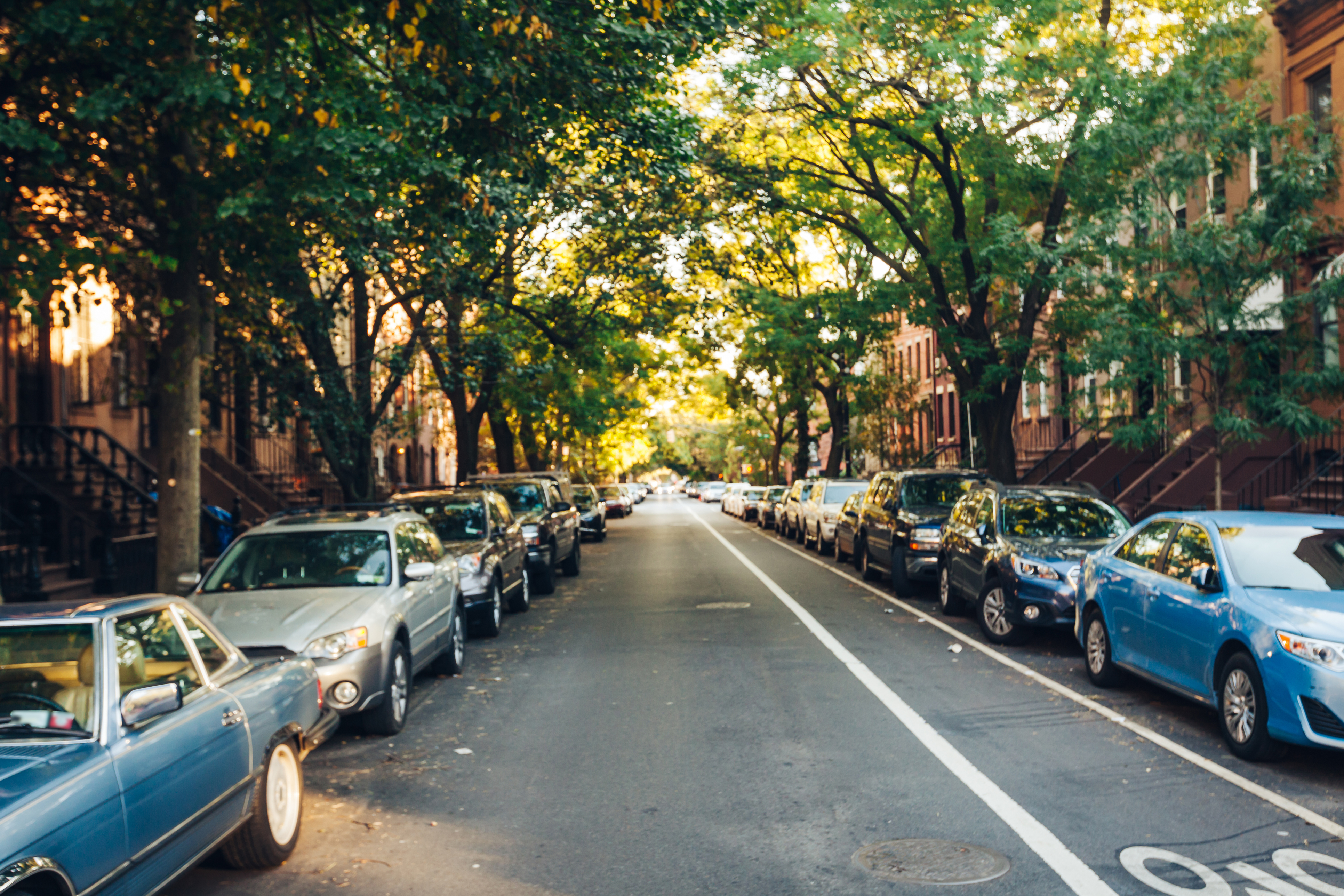 Tips for 
Buying Used
Ask for repair history
Get VIN and run vehicle history report
Take to independent mechanic
Private sales offer little or no consumer protection
Most private sales are ‘as is.’
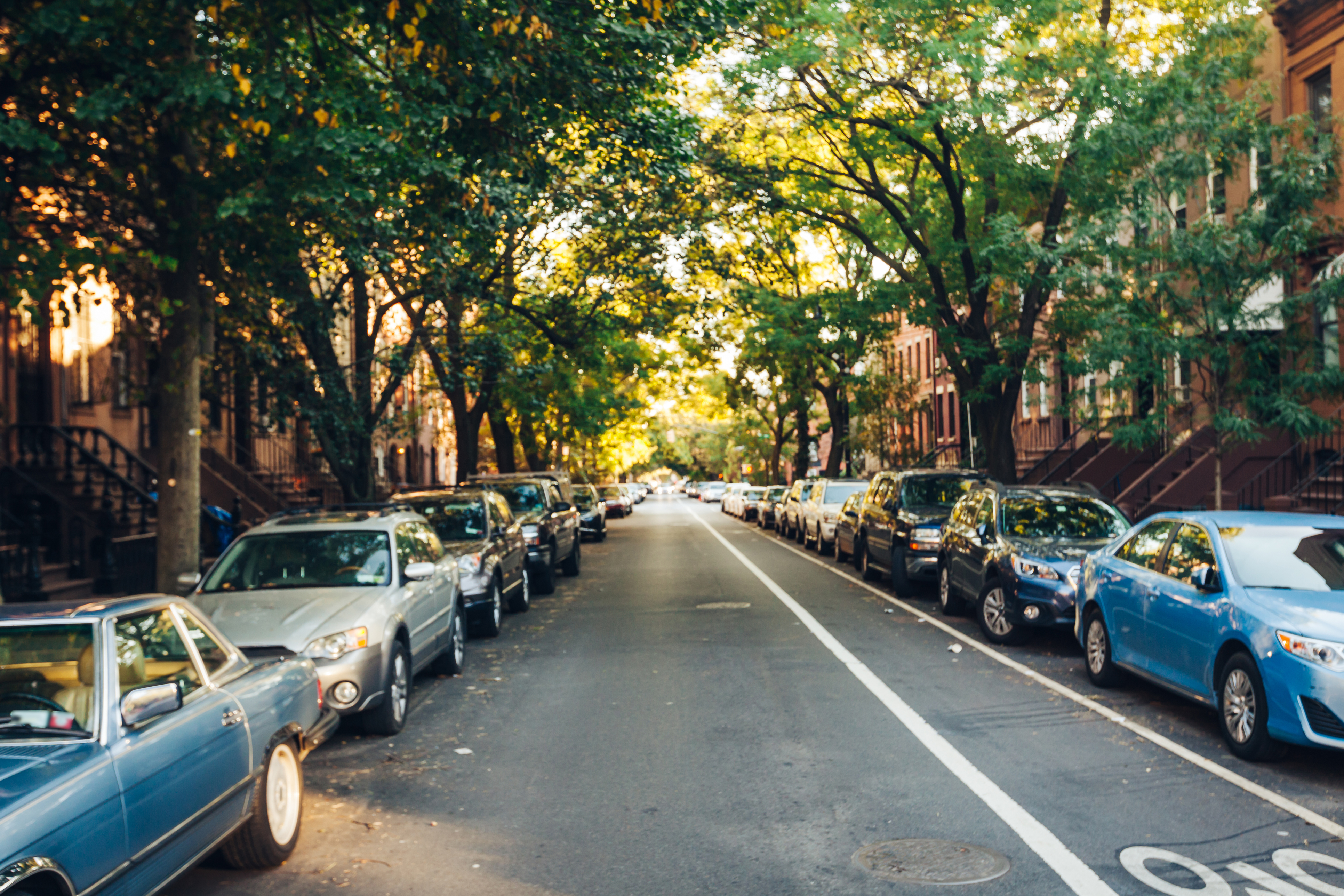 Keep, Sell or Trade-in?
KEEP
Will anyone in your family need a car soon?
SELL OR TRADE-IN
Research the value of your current car
Fix minor dings and scratches on car and thoroughly clean inside and out.
Can usually get more money if you sell privately than trade-in to dealership.
Know Your Finances
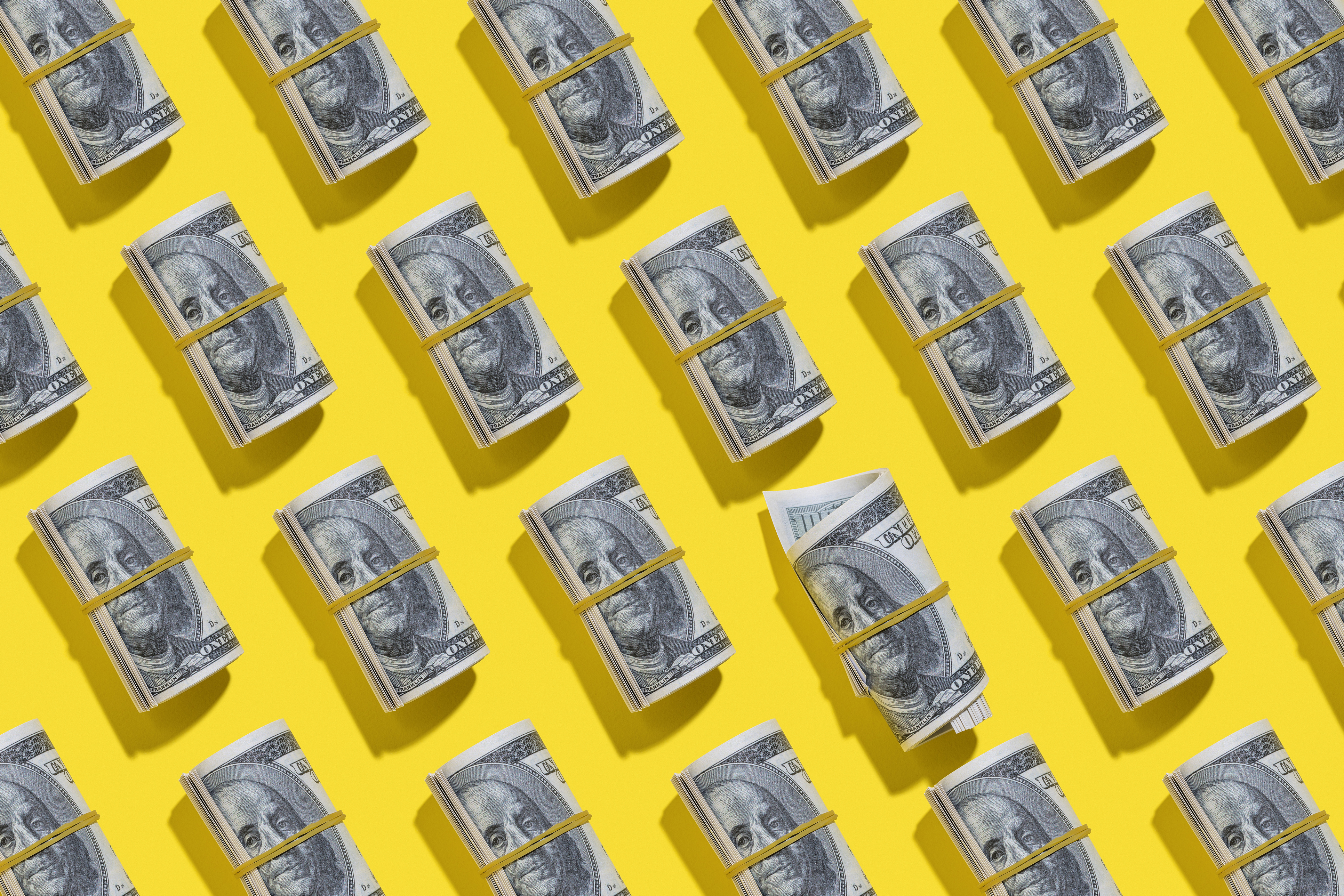 What is Your Budget?
CAR EXPENSES
Monthly Payment & Insurance
Taxes & Registration
Inspection
Wear and Tear
Gas & Parking
Oil Changes
Effects of Down Payment
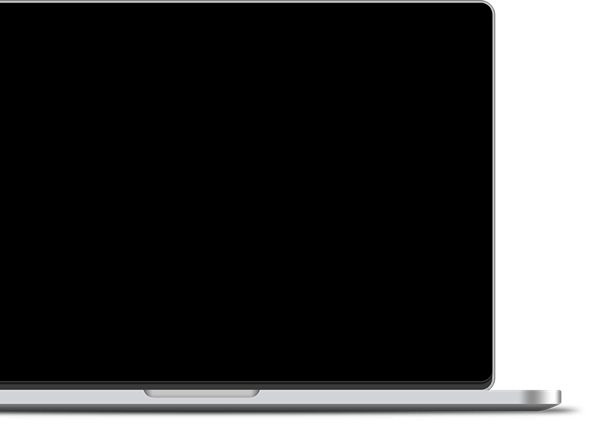 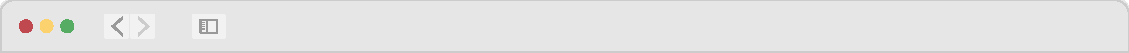 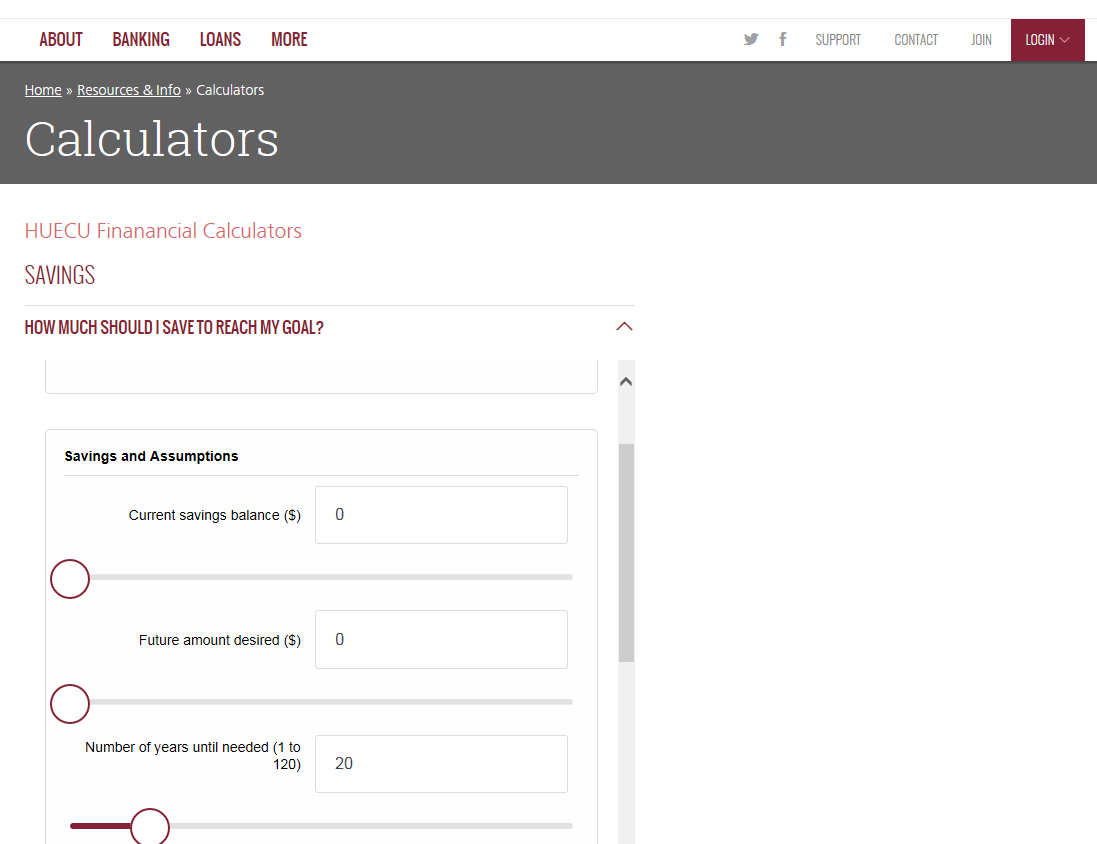 HUECU Calculators
HUECU.ORG/CALCULATORS
Credit Score Impact
[Speaker Notes: In the original chart there were some cells that were in red, (120 years, $552, 89 years, $575, 84 years)]
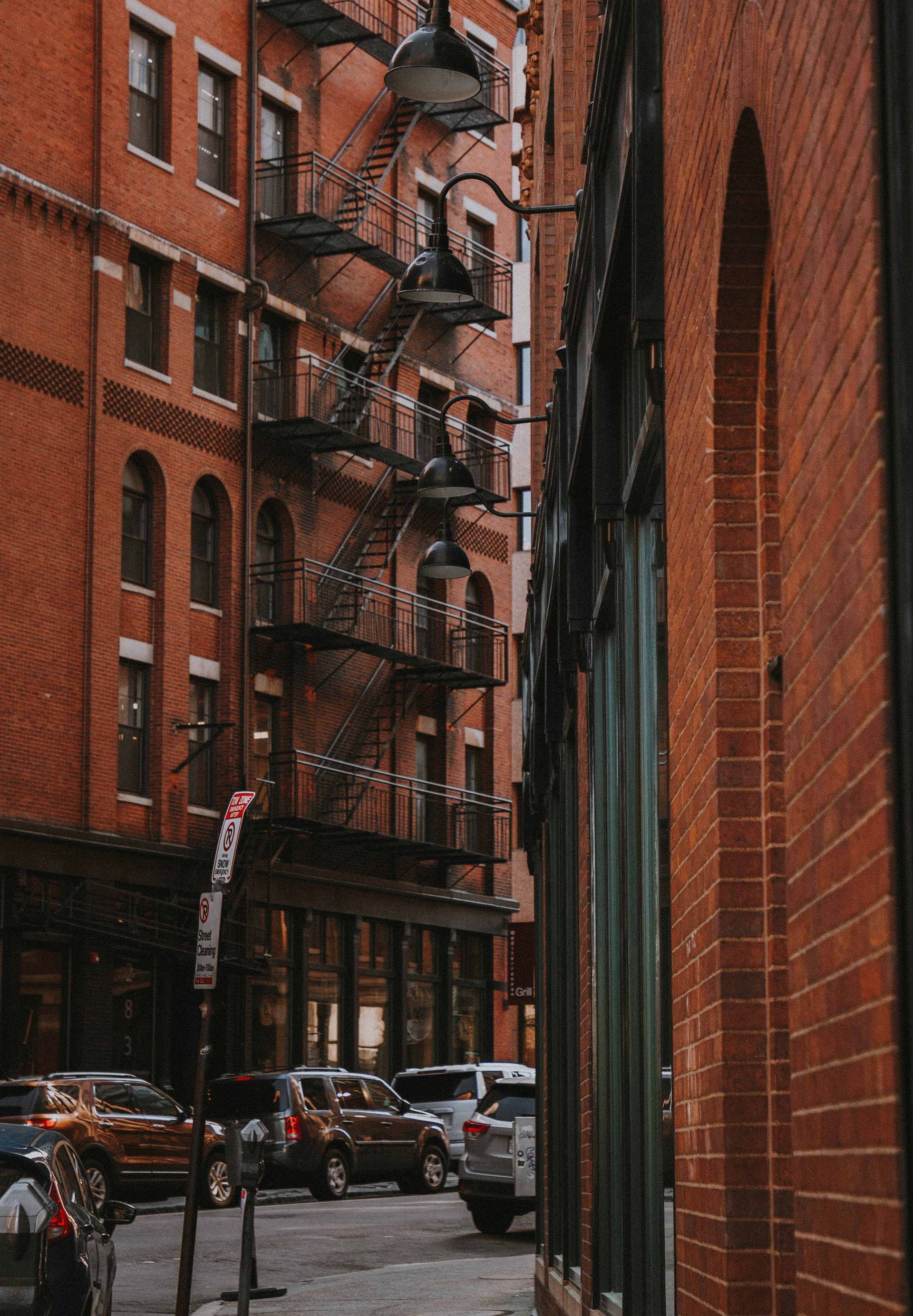 Do You Need A Co-signer?
LENDER MAY REQUIRE CO-SIGNER IF:
Little or poor credit history
First-time buyers
Co-signer is legally responsible for debt. Car loan may have negative impact on their credit score.
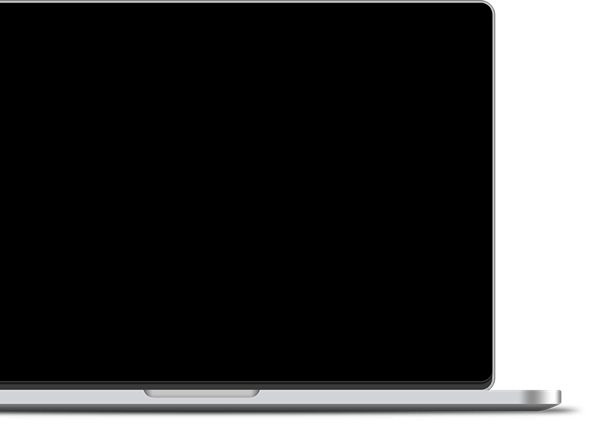 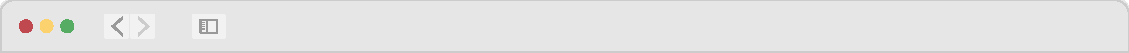 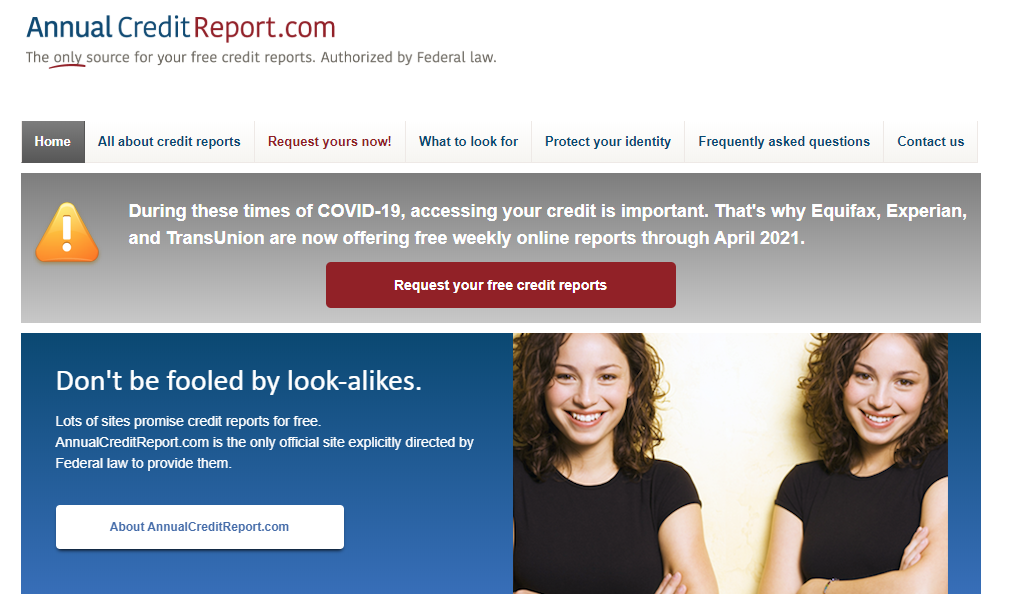 Free Credit Report
Request your credit report today.
ANNUALCREDITREPORT.COM
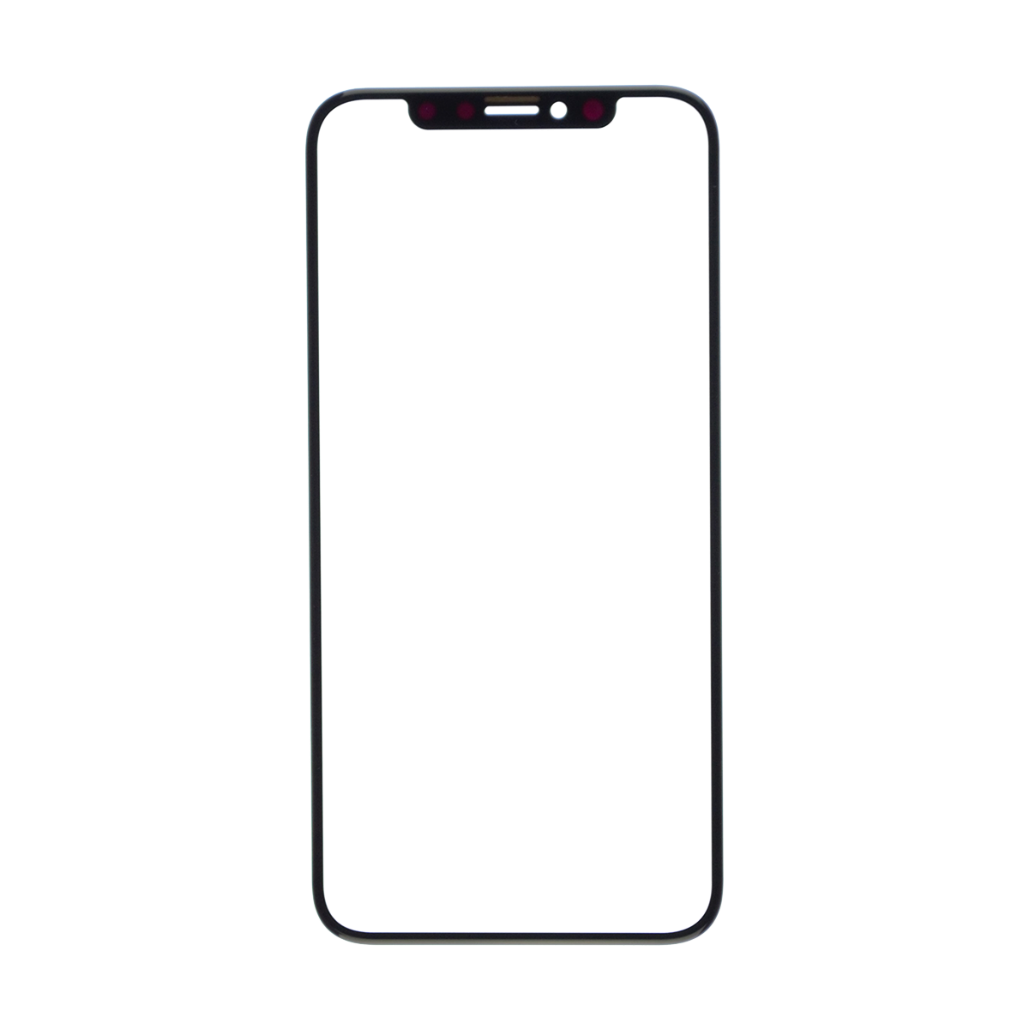 GreenPath
GreenPath Financial Wellness offers free credit, budget and COVID-19 counseling.
HUECU.ORG/GREENPATH
Financing Strategy
Cash Back or 0% Rate
Loan Terms
ITEMS TO CONSIDER
What will be the vehicle value at the end of the term?
How will that monthly payment impact your future goals?
Shop Around For Financing
1,2,3 Visit www.huecu.org for current rates and terms.
Finance Options
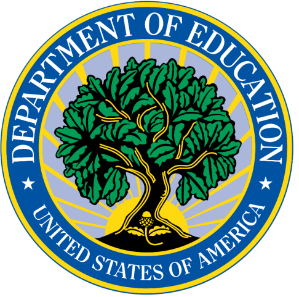 Car Dealers
Discounts for green vehicles?
Banks
Rates differ for new versus old?
Credit Unions
Any prepayment or refinancing penalties?
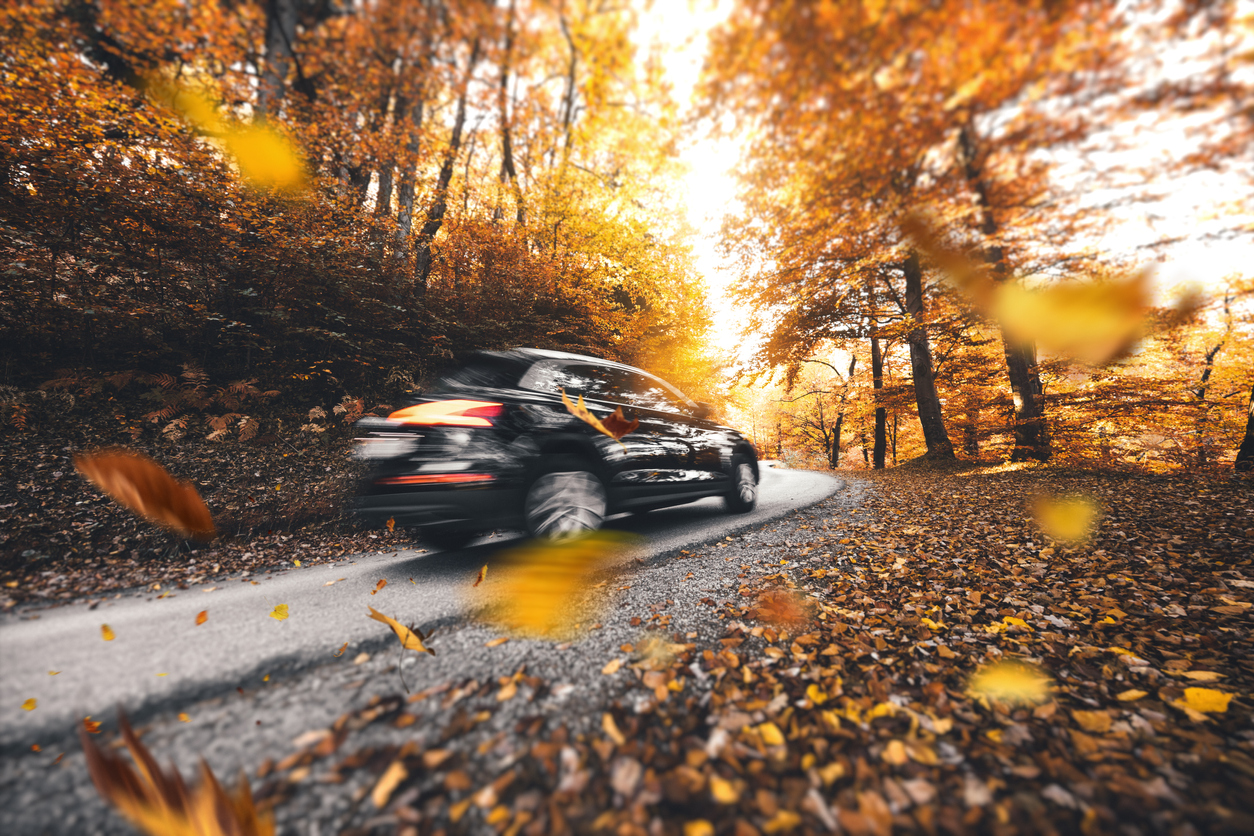 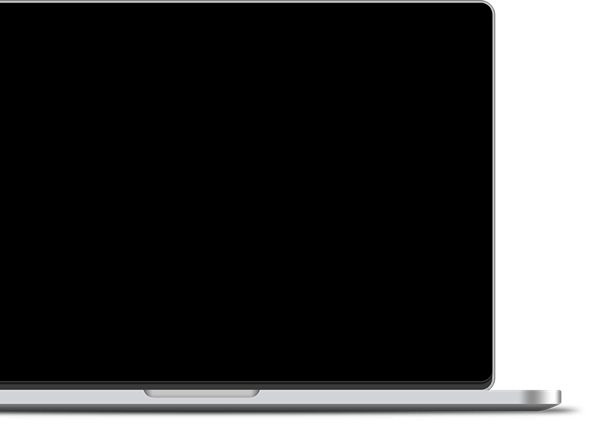 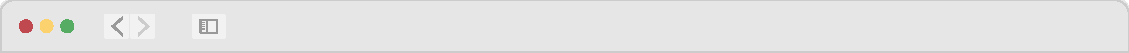 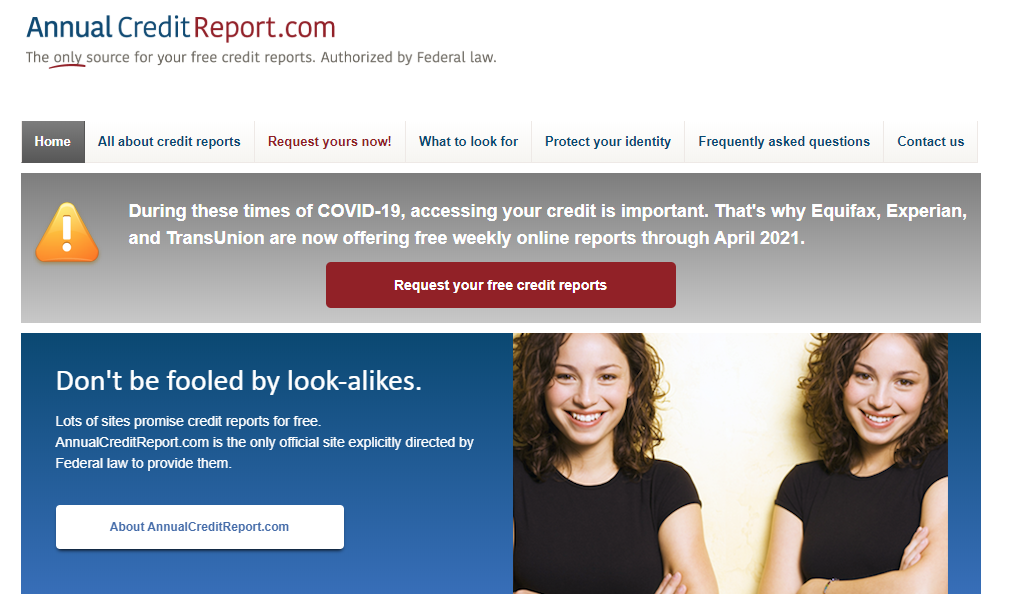 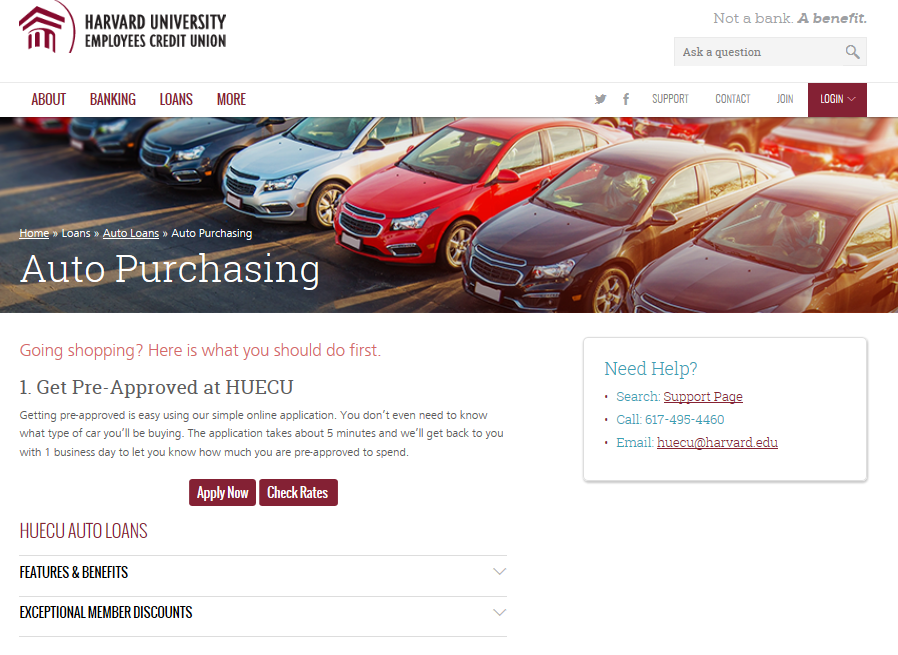 Get a Pre-Approval
Gives you an advantage when going to the car dealer.
Allows you to know rate in advance.
Overview of Auto Loan Process
CAR DEALER
Submit loan application (usually online)
May provide their own financing and/or work with lenders across the country
Dealership provides institution with NEW Registration and Title Application
Process usually occurs at car dealership
Sign final loan documents
Funds available for auto purchase
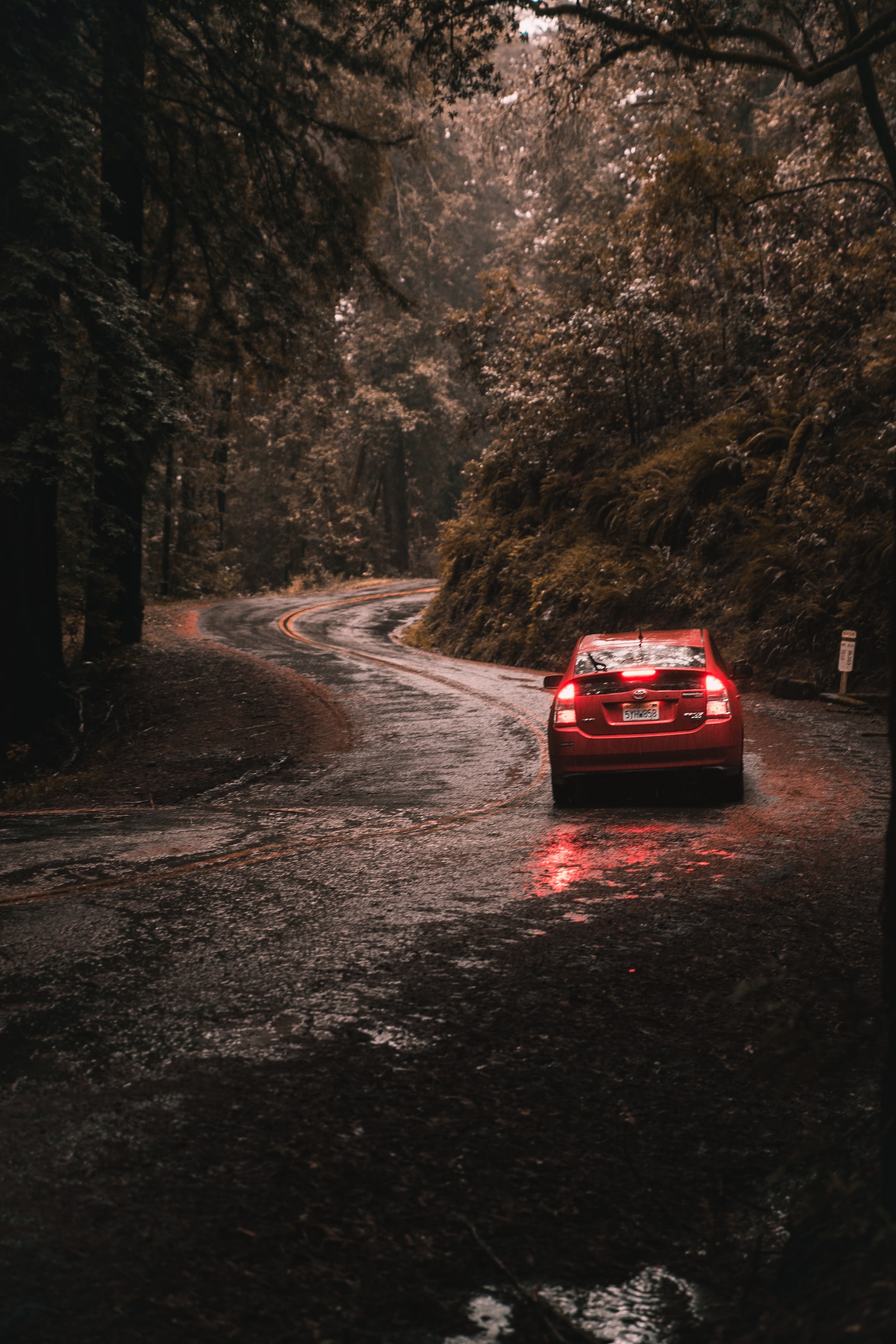 Know the Contracts
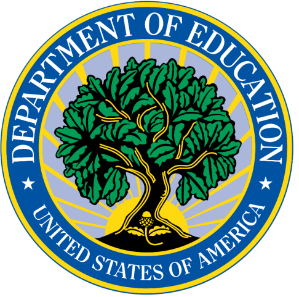 Once it’s signed you’re responsible
Ask questions
Good dealers will encourage questions, they want to protect their long term reputation
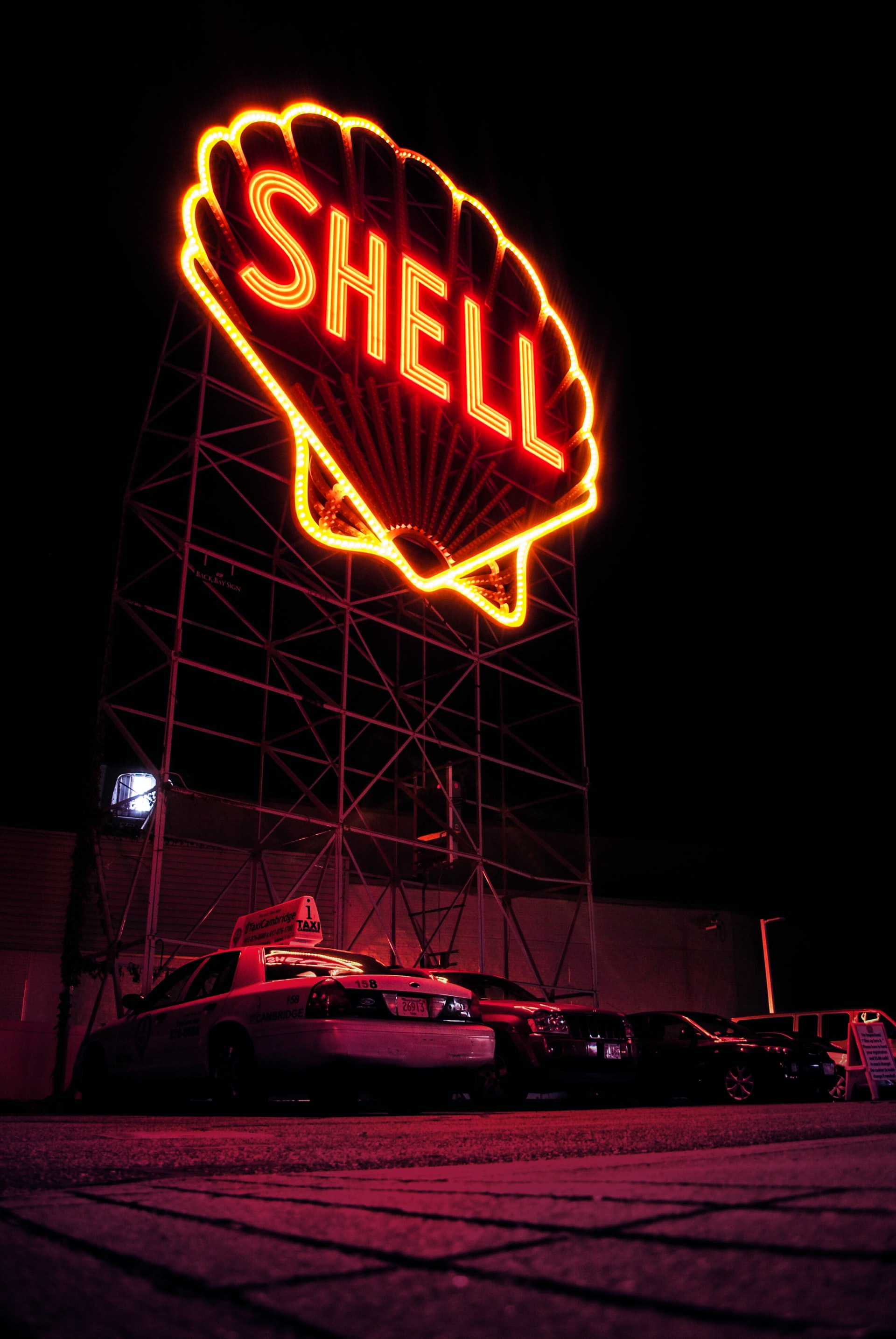 Know Your Rights
TRUTH IN LENDING ACT
Lender must clearly disclose terms of borrowing
CONSUMER LEASING ACT
Lessor must clearly disclose terms of leasing
LEMON LAW
Entitled to new car or refund if buy lemon
Usually only applies to new cars
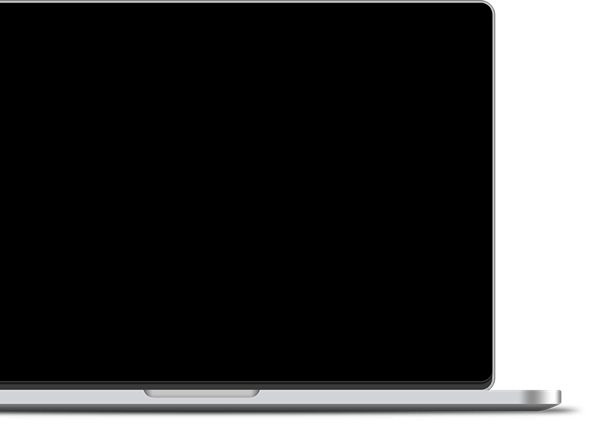 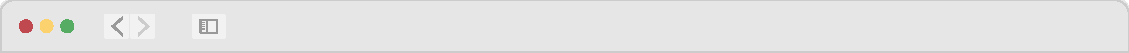 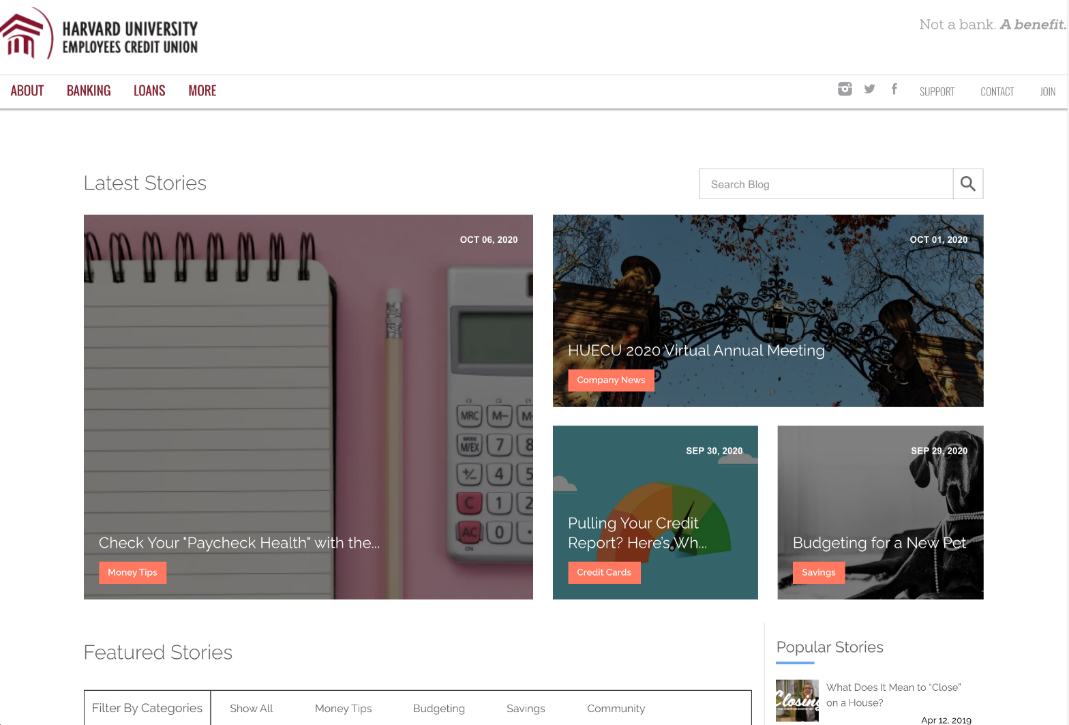 We Blog
Subscribe or visit our website.
BLOG.HUECU.ORG
[Speaker Notes: I would suggest moving this to the end of the show]
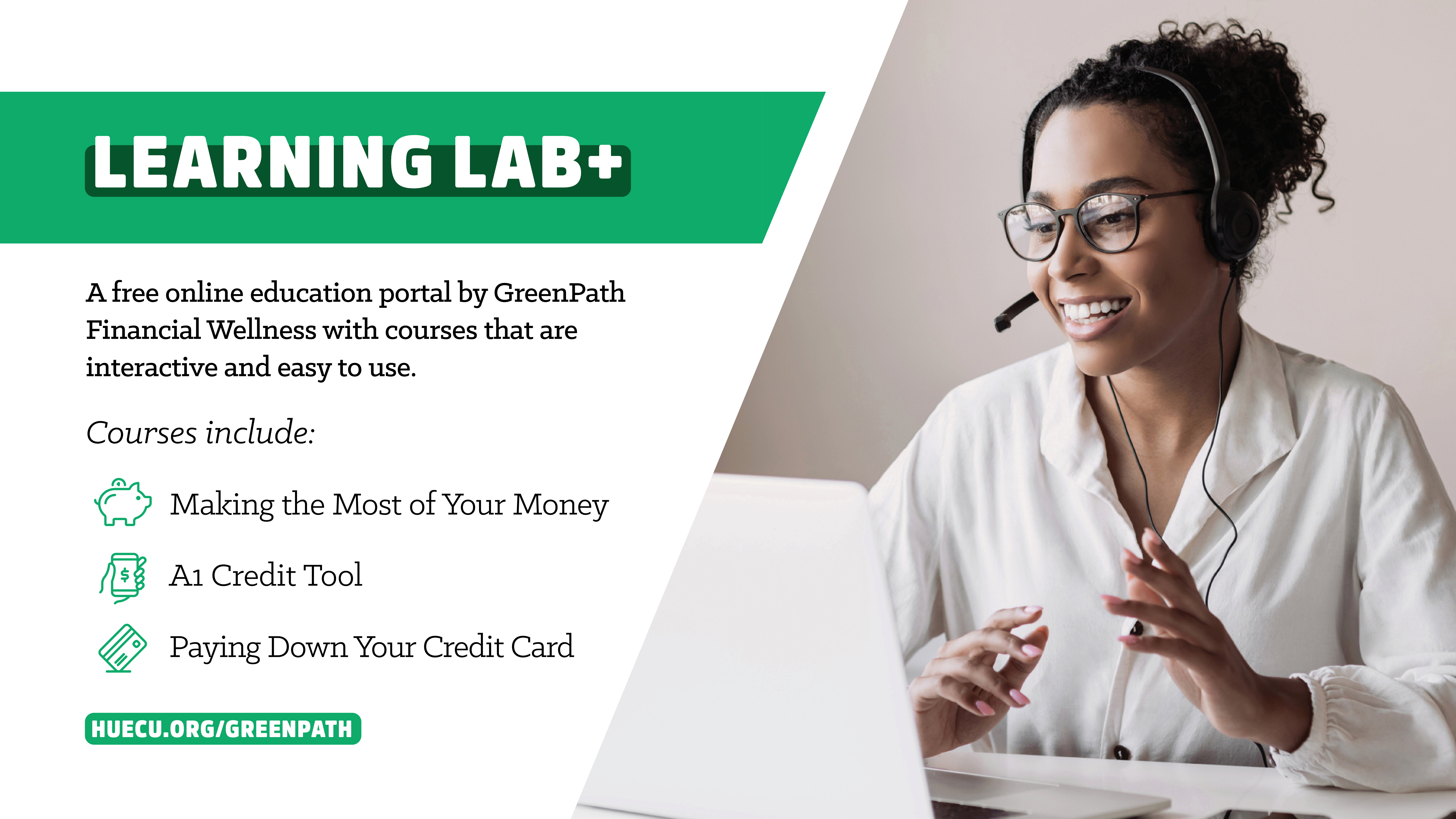 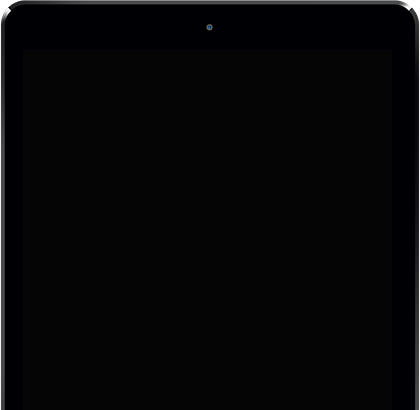 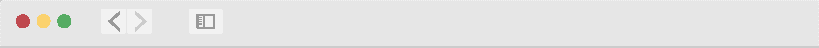 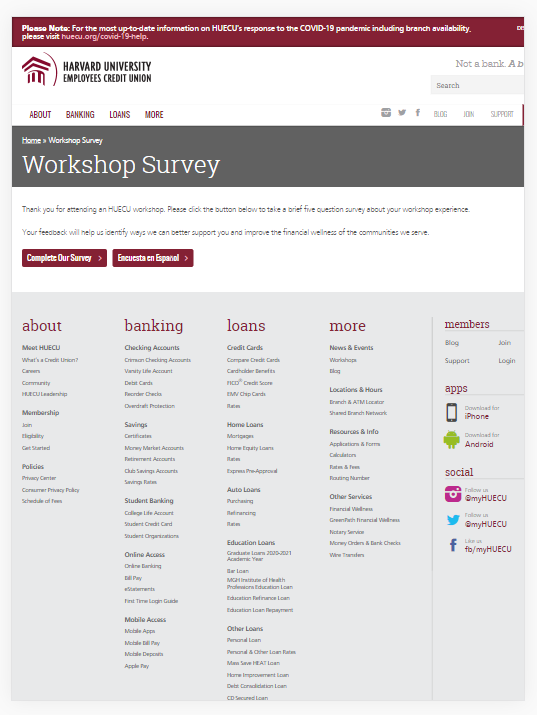 Survey Says!?
Let us know how you liked this webinar
HUECU.ORG/SURVEY
[Speaker Notes: I would suggest moving this to the end of the show]
Disclaimer
This presentation is a general overview of principles you may want to consider. Only you can decide what is best for you. This presentation is educational in nature and is not intended to be, and should not be construed as tax, legal or investment advice. You should always consult a certified advisor for advice on your specific situation. The examples used in this presentation are for illustrative purposes only.
[Speaker Notes: Does this work for the below slide?]
Keep in Touch
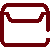 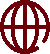 @myHUECU
huecu@harvard.edu
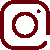 Find us on all social channels
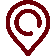 huecu.org
104 Mount Auburn Street
Cambridge, MA 02138
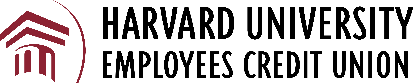